Mysl a tělo,solipsismus a realismus
aneb můžeme zjistit, že svět je jen iluze?
Dvě základní linie
Neptej, co máš uvnitř hlavy, 
ale uvnitř čeho je tvá hlava 
(WILLIAM M. MACEProfessor of Psychology
Trinity College
http://www.trincoll.edu/~wmace/)
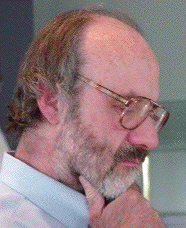 Simulační argument
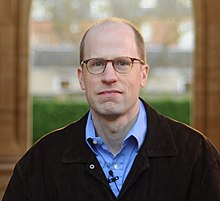 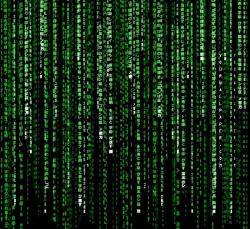 Nick Bostrom:
Civilizace zanikne dříve, než stačí vytvořit simulaci
Civilizace nebude mít zájem na tvorbě simulací.
Již žijeme v simulaci.
Omyl simulačního argumentu?
Složitost vesmíru vs. Složitost počítače
Detaily programu (co vše musí být naprogramováno?)
Paradigmatická metafora
Chceme to zjistit?
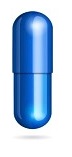 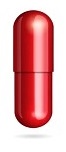 Uvnitř hlavy – slabá verze
Empirismus
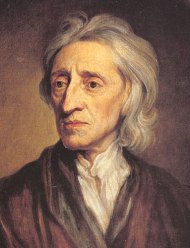 primární a sekundární kvality
Všichni a všechno je v mé hlavě
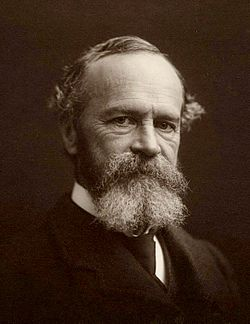 Radikální empirismuis
výběrová aktivita vědomí
Uvnitř hlavy – silná verze
Primární a sekundární kvality = počitky
Být, je být vnímán
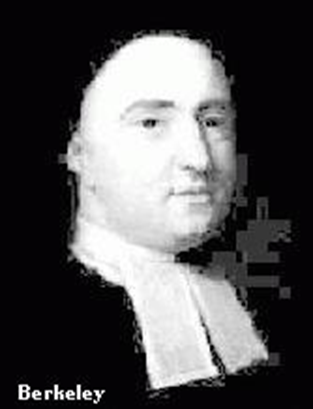 Světelný kužel
Uvnitř hlavy – silná verze
Primární a sekundární kvality = počitky
Být, je být vnímán
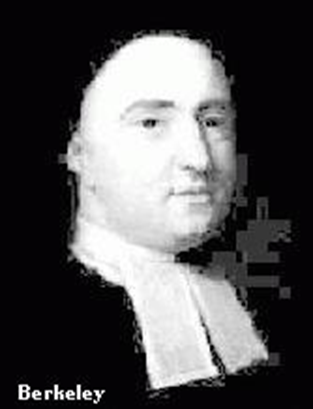 Solipsismus
Nerozhodnutelnost sporu 
solipsismus x realismus
Uvnitř čeho
já i celý okolní svět je simulací „v něčí hlavě“

Simulace jako skutečnost a jejich nerozlišitelnost
Typy a stupně simulací
já i celý okolní svět je simulací „v něčí hlavě“
co prožívám já (o ostatních nic nevím) je simulace 
od narození (resp. od vzniku) 
až v průběhu života
Otázka rozlišitelnosti iluze a skutečnosti
V mé hlavě:
Slabá verze (empirismus) – otázka není explicitně položena
Silná verze (solipsismus) – otázka není rozhodnutelná
V něčí hlavě
Iluze a skutečnost jsou nerozlišitelné, kromě…
Fantomatika
Obvodová
Centrální
Virtuální svět nerozeznatelný od reálného
musí 
být zpětnovazební 
věrohodně předvádět elementární fyzikální zákony
Virtuální svět nerozeznatelný od reálného
musí 
být zpětnovazební 
věrohodně předvádět elementární fyzikální zákony 
generovat dostatečně silnou iluzi svobodné vůle
Pokusy k odhalení iluze
fyziologický pokus 
intelektuální pokus 
metoda návštěvy filosofa 
metoda malého tajemství 
podružná znalost o stavu části světa 
osobní tajemství
Existence a informace aneb být je bit
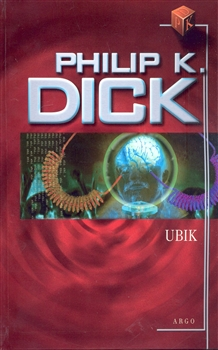 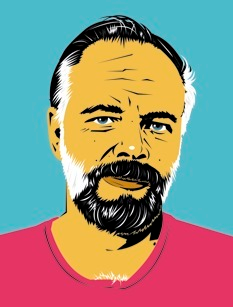 P. K. Dick: Ubik 

P. Davies: Poslední tři minuty
život na pomalo 

život na rychlo
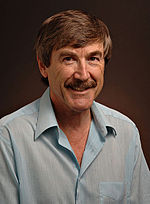